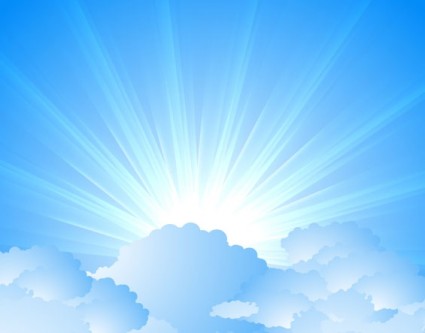 OMICS Journals are welcoming Submissions
OMICS International welcomes submissions that are original and technically so as to serve both the developing world and developed countries in the best possible way.
OMICS Journals  are poised in excellence by publishing high quality research. OMICS International follows an Editorial Manager® System peer review process and boasts of a strong and active editorial board.
Editors and reviewers are experts in their field and provide anonymous, unbiased and detailed reviews of all submissions.
The journal gives the options of multiple language translations for all the articles and all archived articles are available in HTML, XML, PDF and audio formats. Also, all the published articles are archived in repositories and indexing services like DOAJ, CAS, Google Scholar, Scientific Commons, Index Copernicus, EBSCO, HINARI and GALE.
For more details please visit our website: http://omicsonline.org/Submitmanuscript.php
Mapping protein-protein interactions and architecture of large protein complexes using mass spectrometry.
Jie Luo, PhD
Research Scientist
Institute for Systems Biology
X-ray 
Crystallography
Computer modeling
Homology
/ab initio
NMR
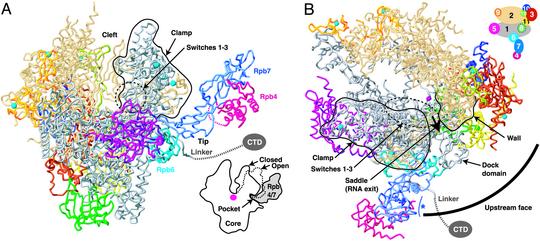 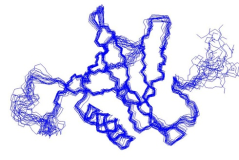 EM
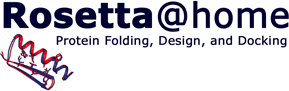 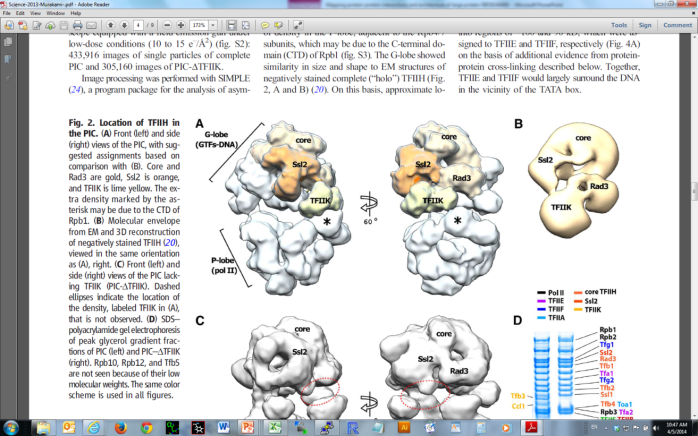 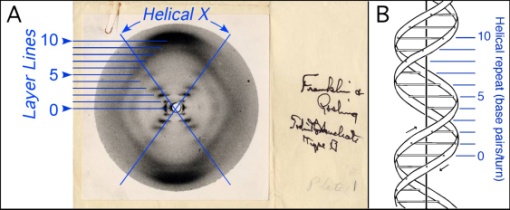 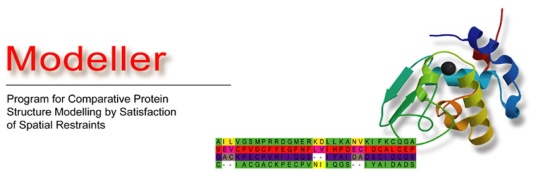 Yeast 2 hybrid
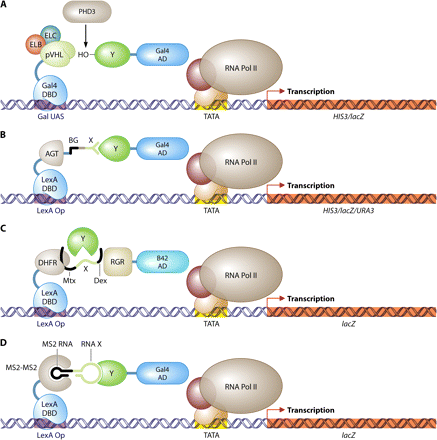 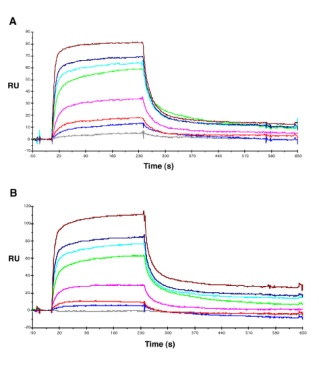 Protein-Protein interactions &
Protein structure
SPR
Genetics/
mutagenesis
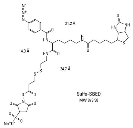 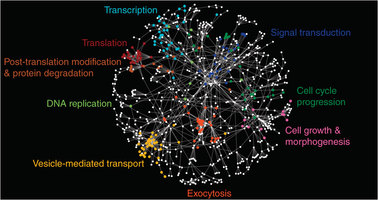 Chemical/ Enzymatic 
 labeling /crosslinking
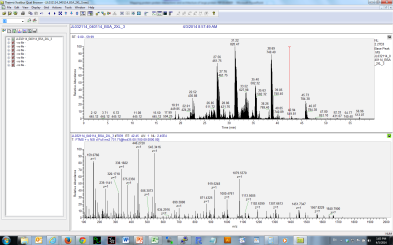 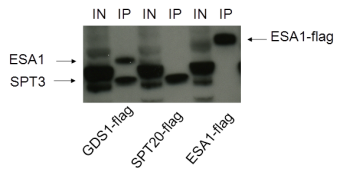 Mass spectrometry
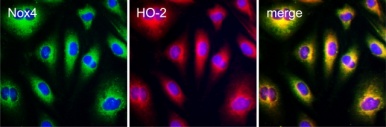 AP-MS
Native MS
IM-MS
H/D exchange MS
CXMS
Co-IP
Chromatography
FRET/
Co-localization
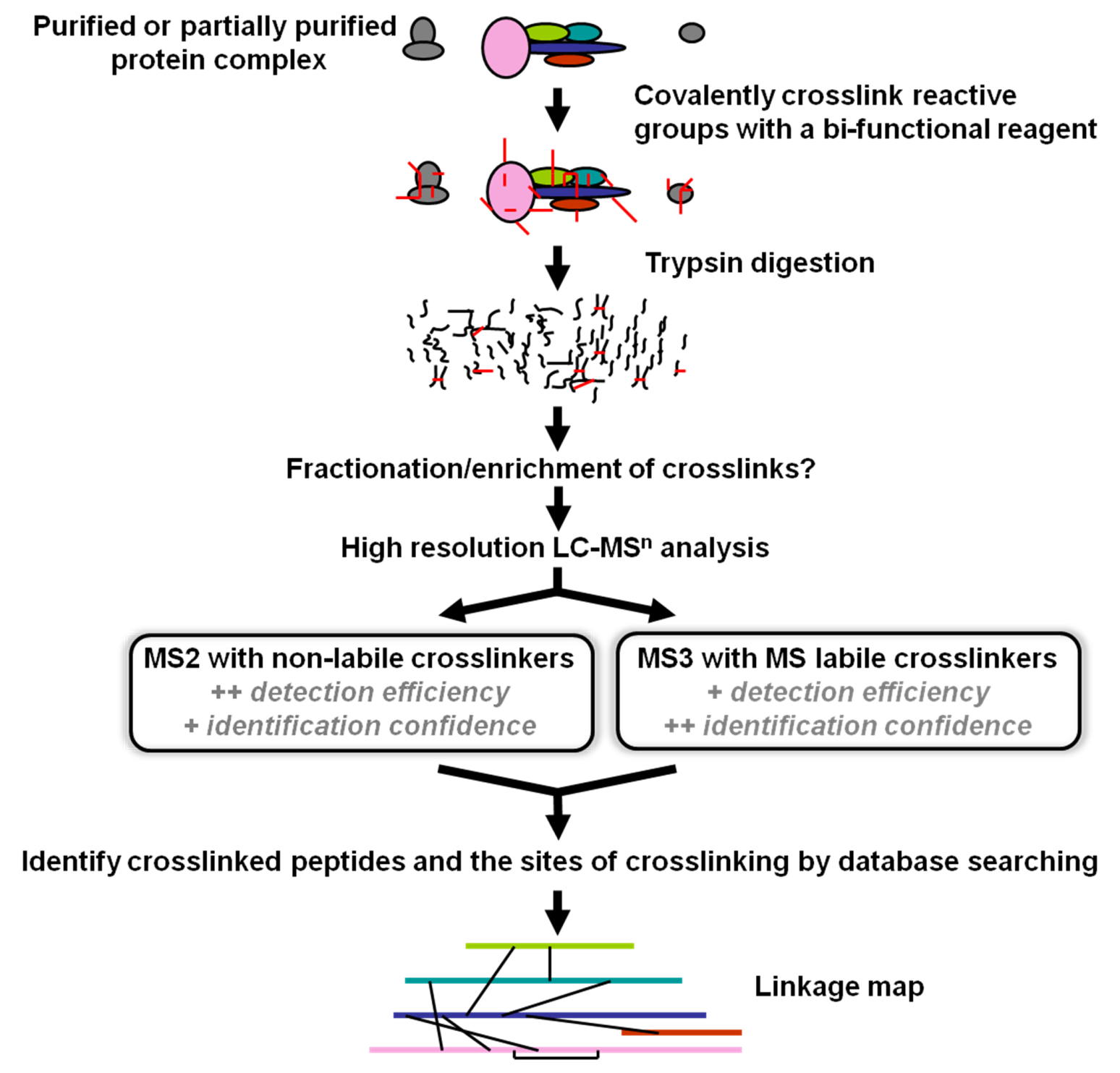 BDRG crosslinker
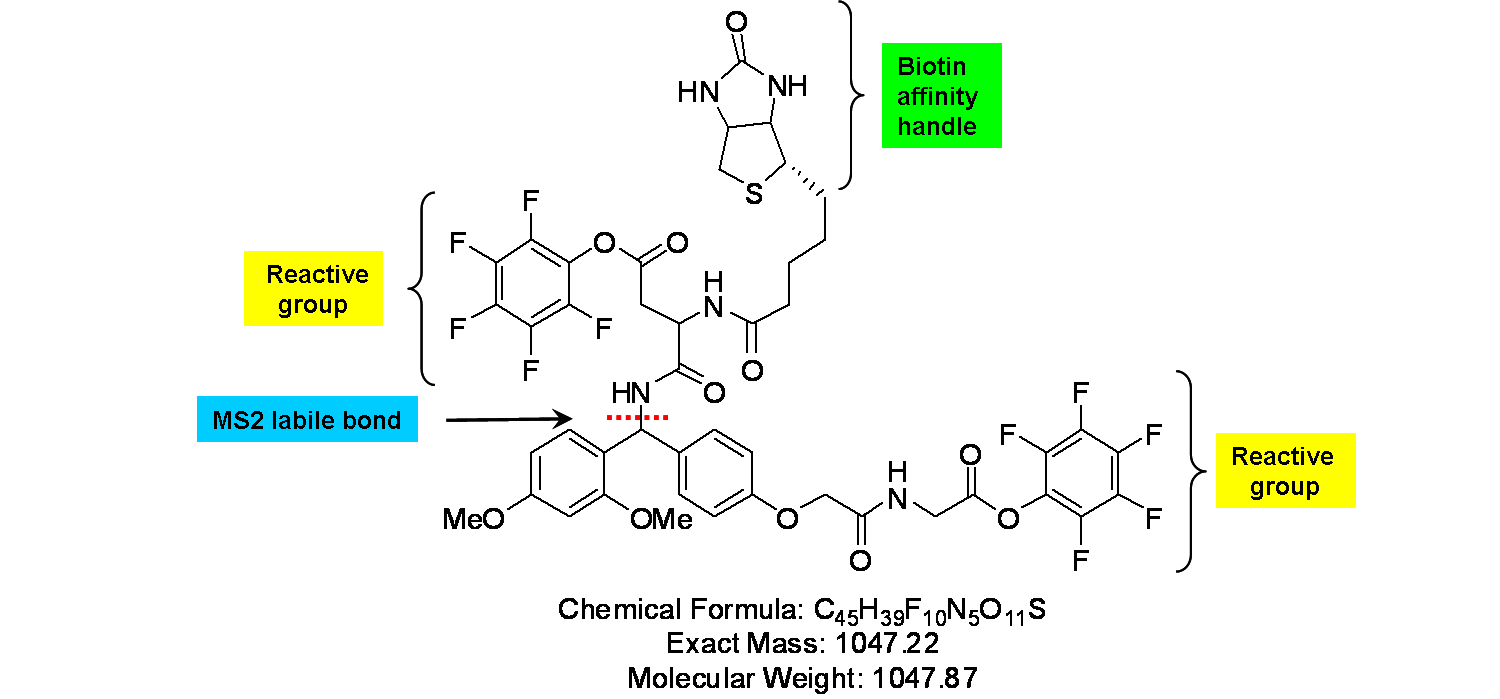 C14H20N4O4S  MW:  340.12
C19H19NO5   MW:  341.12
Ranish and Luo,  US Patent No. 8,535,948
Identification of Crosslinked peptides
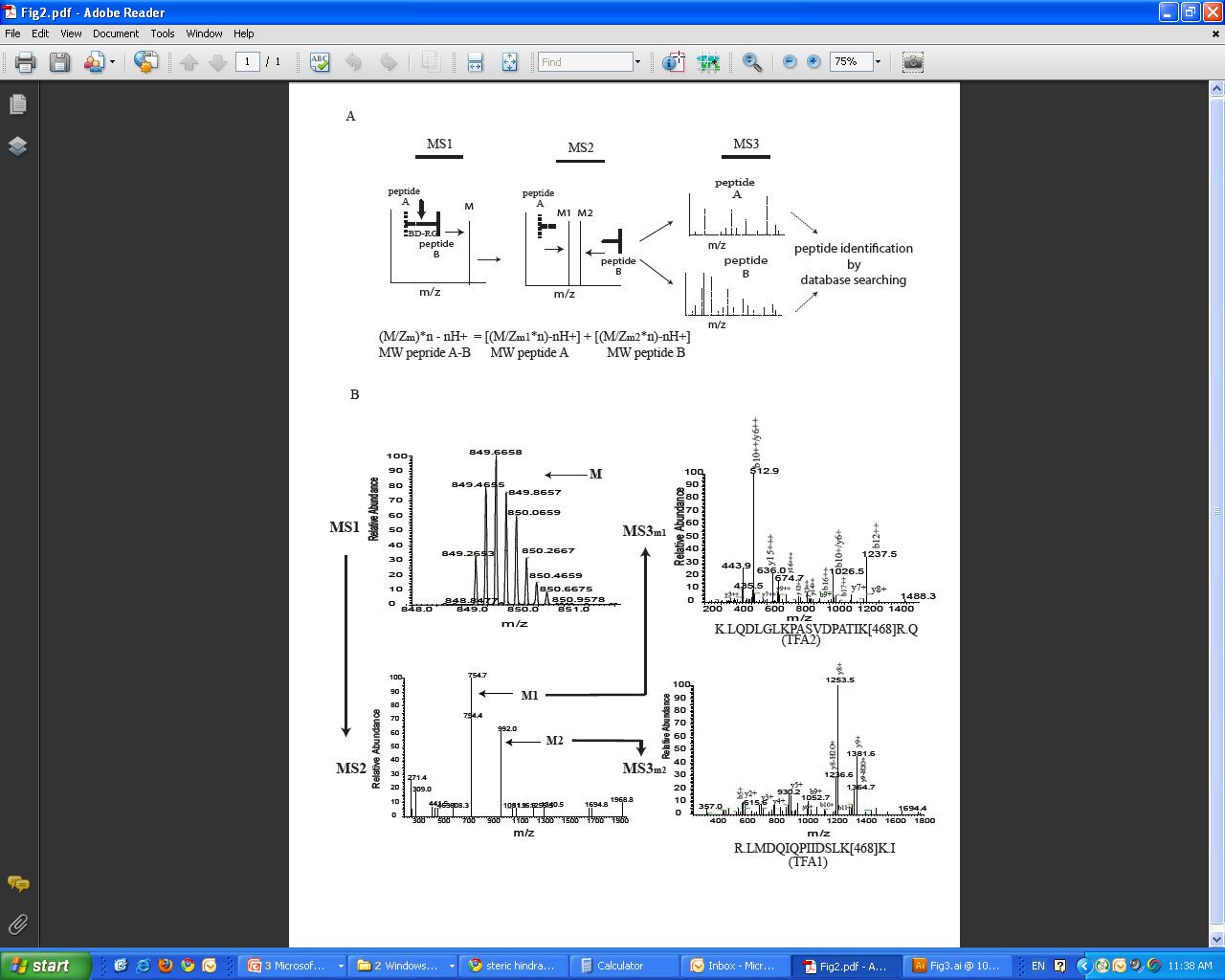 Single differential search on Lys residue.  

Only two major fragments for either A---B or B---A linkage.
Example of a crosslinked peptide
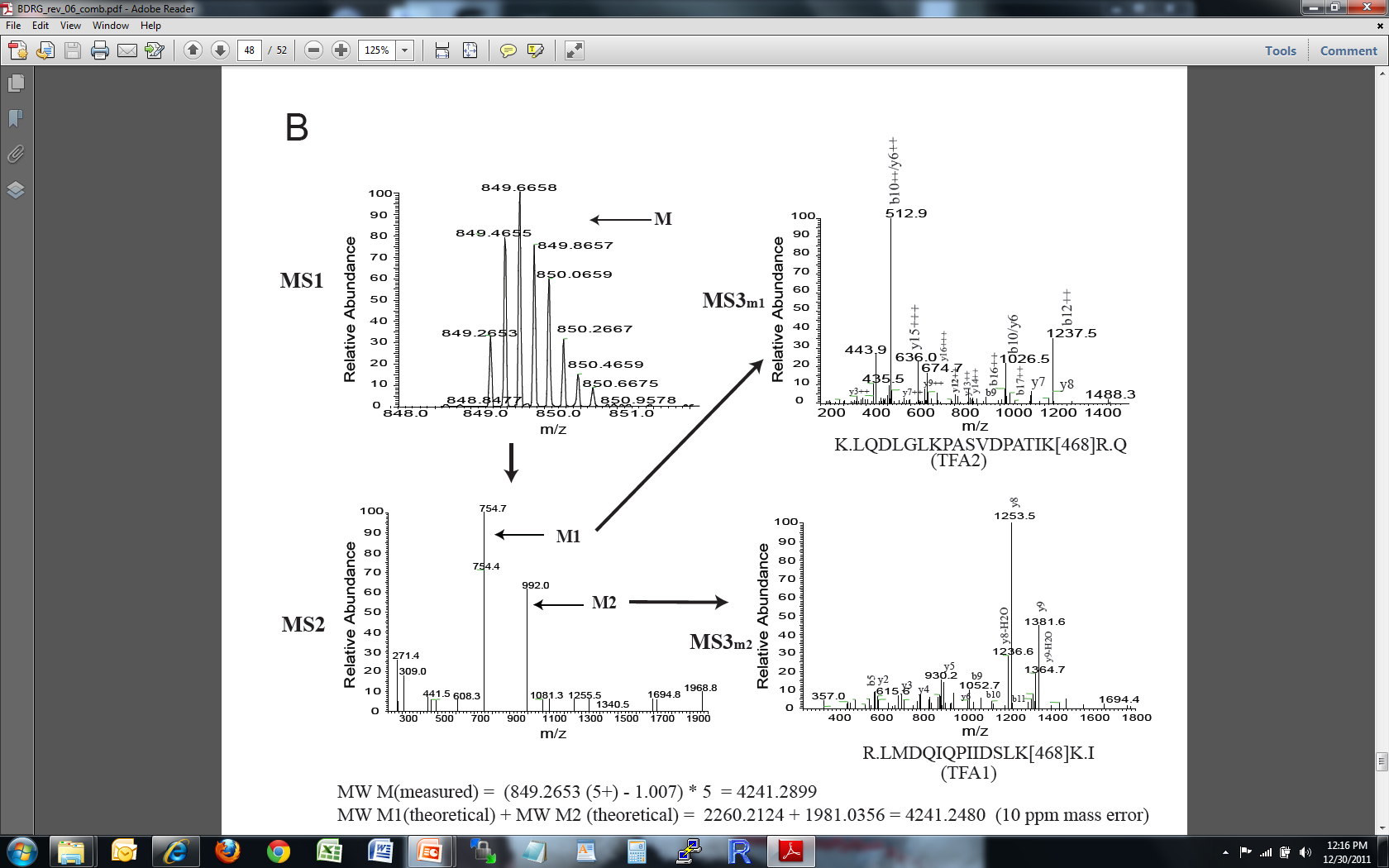 IDed modified peptides from the same precursors.
Independent verification of crosslinks by the high accurate masses.
Luo et al., Mol Cell Proteomics, 2012 mcp.M111.008318
Crosslinking map of RNA Pol I Core factor
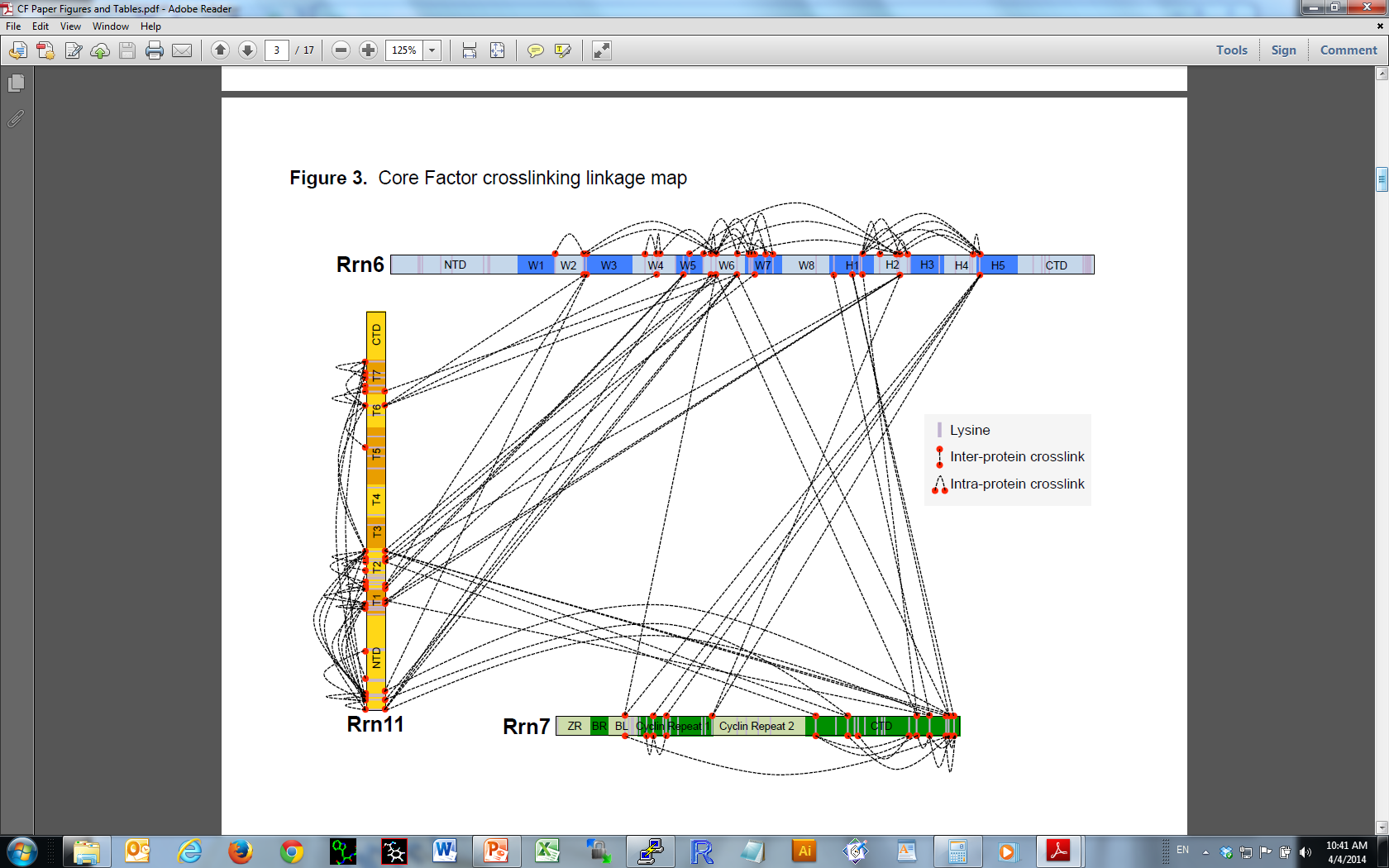 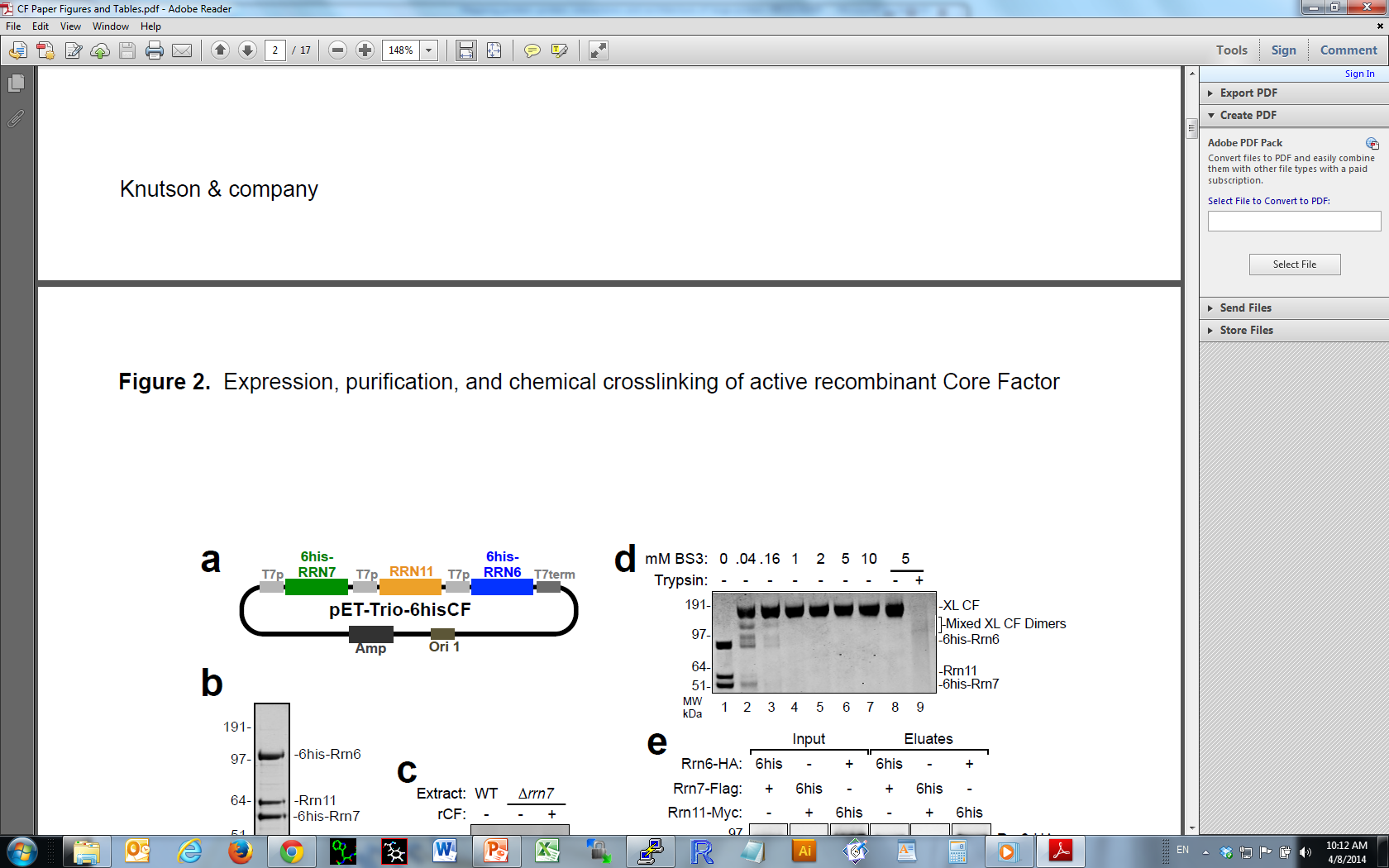 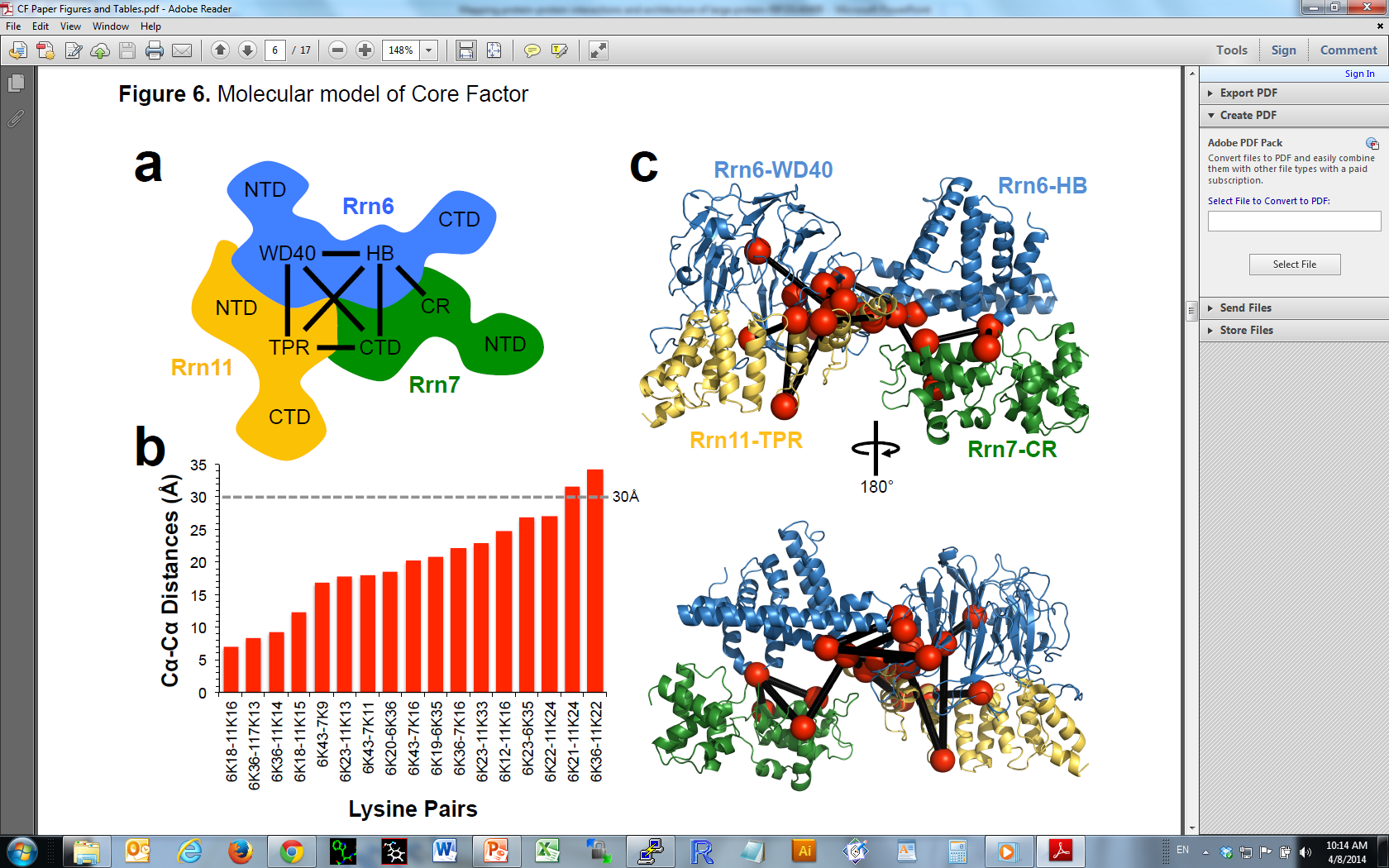 Knutson, Luo, Ranish and Hahn, Nature Struct  Mol Biol., 2014
Study the architecture of the SAGA complex
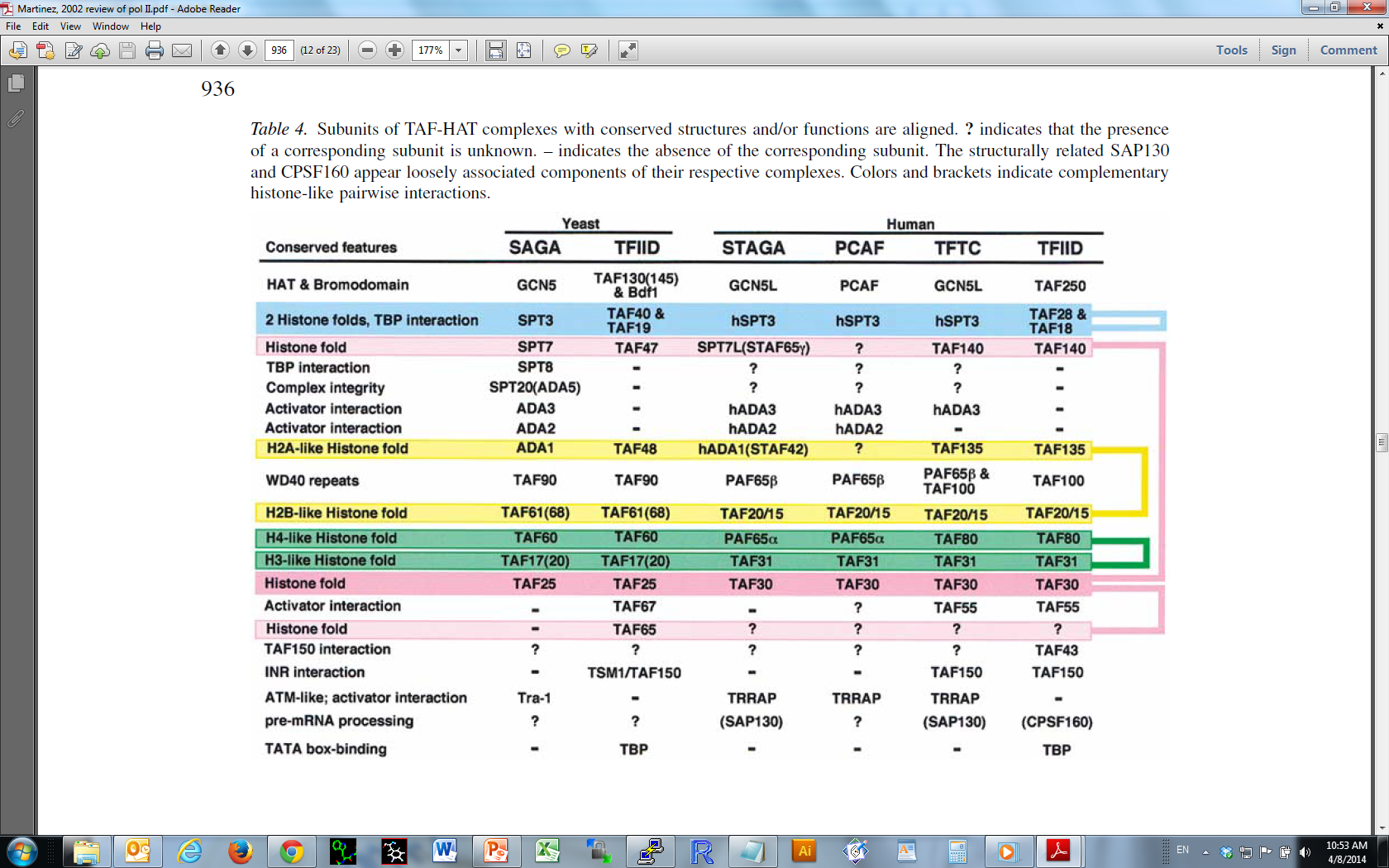 Martinez, Plant Molecular Biology, 2002
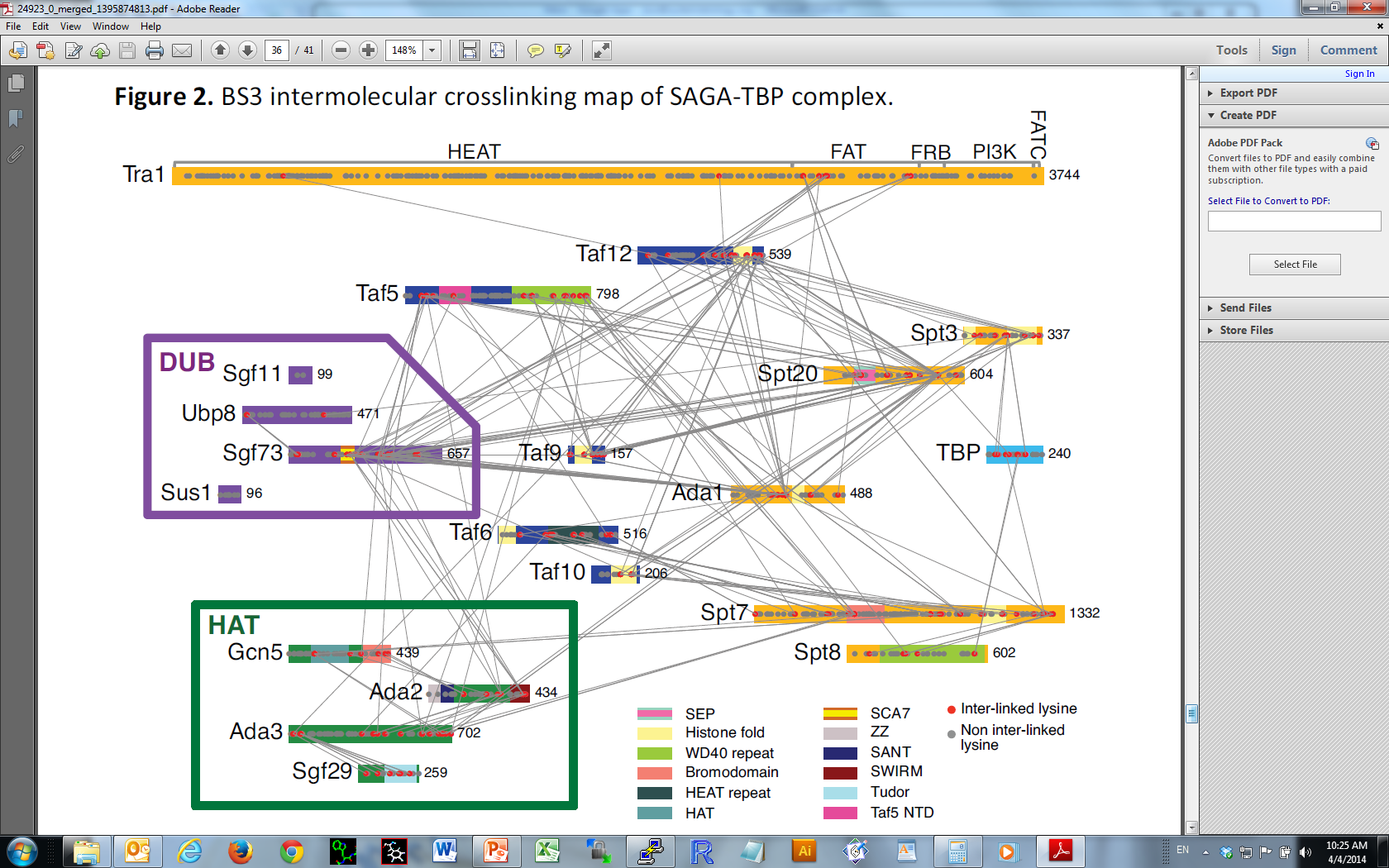 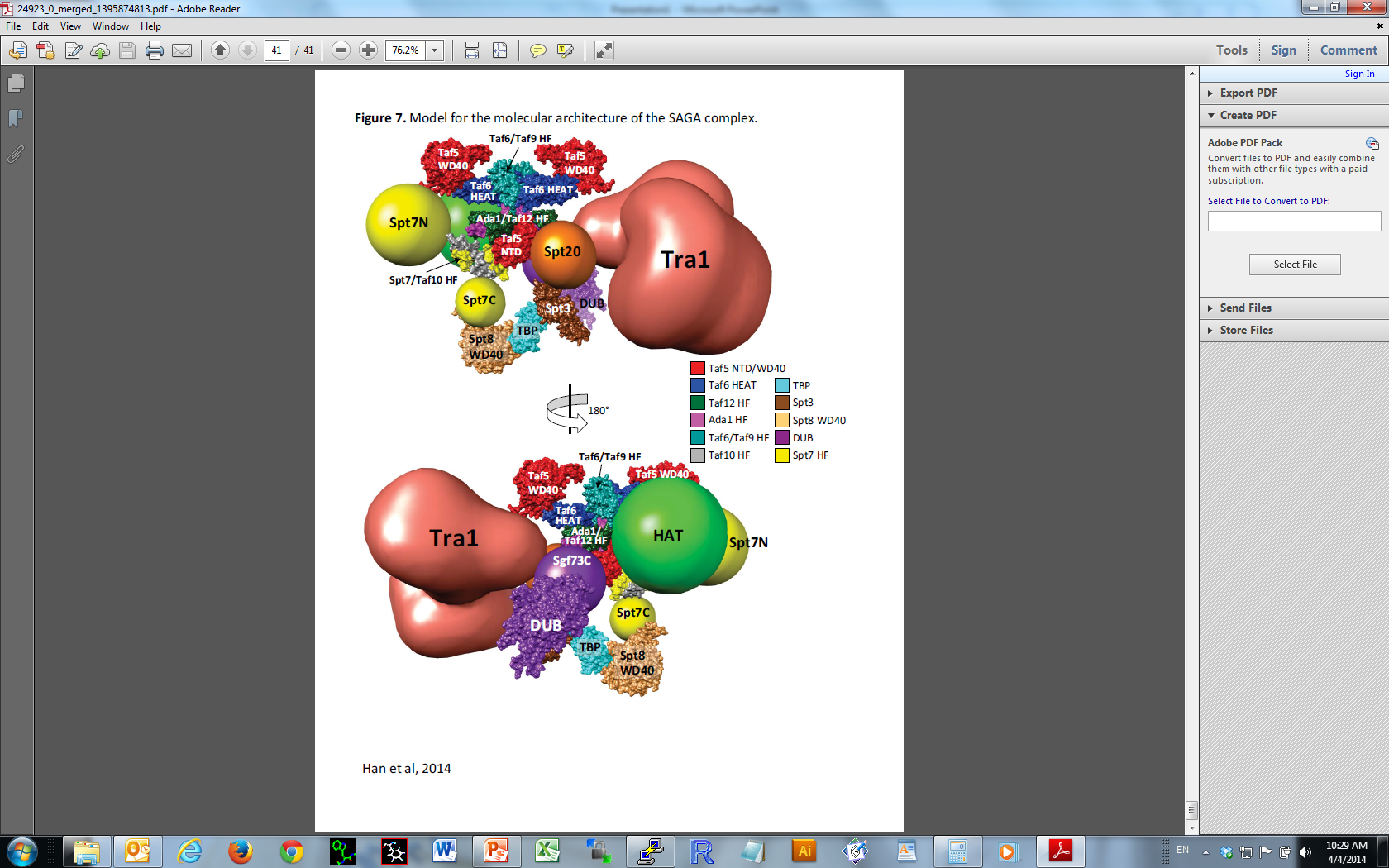 Yan, Luo, Ranish and Hahn, EMBO J, 2014
Acknowledgement
Ranish Lab, ISB
Hahn Lab, FHCRC
Jeff Ranish

Bong Kim
Wei Yan (now Shanghai Jiaotong U)
Bruce Knutson
Yan Han
Funding:
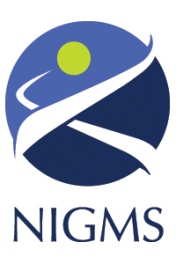 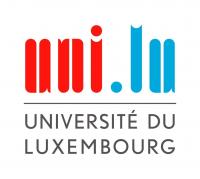 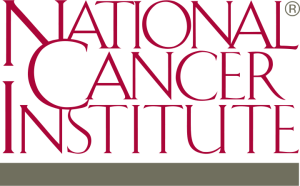 Journal of Proteomics & BioinformaticsRelated Journals
Transcriptomics: Open Access
Journal of Pharmacogenomics & Pharmacoproteomics 
Journal of Data Mining in Genomics & Proteomics
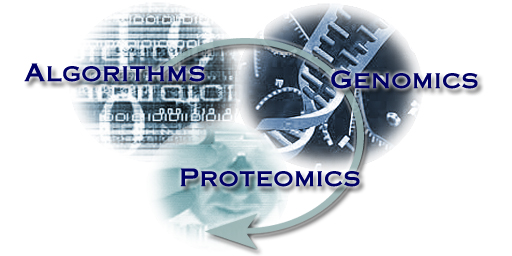 For more details on Conferences Related
Journal of Proteomics & Bioinformatics please visit: 

http://www.conferenceseries.com/biochemistry-meetings
Open Access Membership with OMICS International enables academicians, research institutions, funders and corporations to actively encourage open access in scholarly communication and the dissemination of research published by their authors.
For more details and benefits, click on the link below:
http://omicsonline.org/membership.php